DOBRI ODNOSI ZA VEČJO USPEŠNOST IN PSIHIČNO BLAGOSTANJE
Zora Rutar Ilc
Zavod Republike Slovenije za šolstvo
Zavajajoče dileme in miti
Ali naj si prizadevamo za dobro počutje ali znanje?
Ali dober odnos vodi v razvajanje/mehkužnost ali krepi odpornost?
Ali je dober stik trepljanje in smehljanje?
Ali moramo imeti radi vse otroke?
Ali naj bo učenje igra ali napor?
Ali naj bomo prijazni ali strogi?
Ali je lahko dobra samopodoba škodljiva?
Ali razumevanje vedenja pomeni odobravanje?
Ali je direktnost iskrenost?
Ali je čustveno opismenjevanje razčustvovanost?
Velika slika
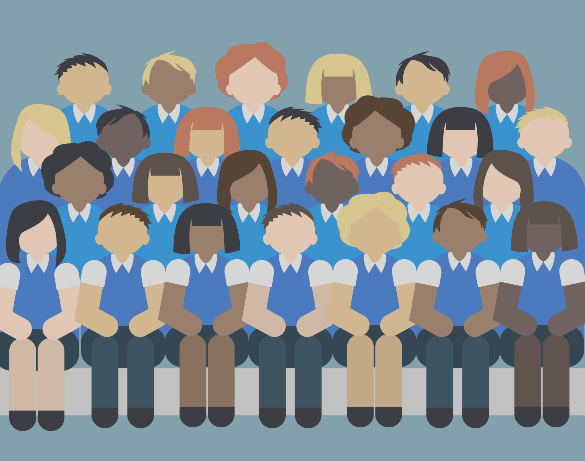 Dobra klima in
počutje
Vodenje razreda in 
spodbudna odločnost
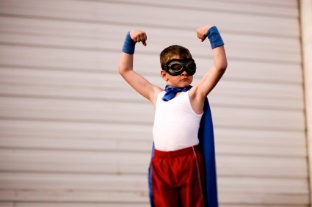 Občutek lastne vrednosti
in občutek „zmorem“
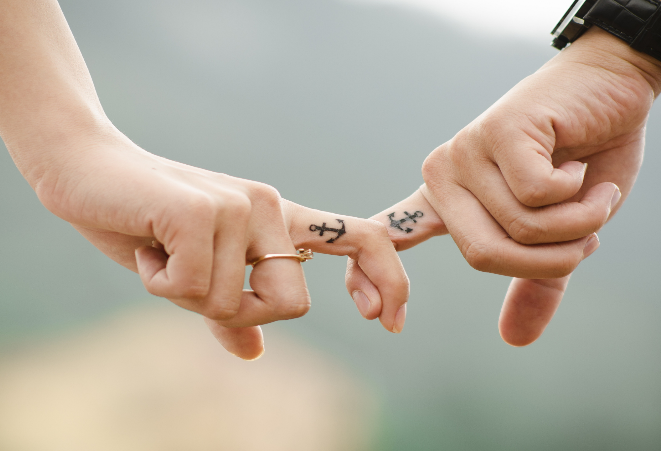 Odnosna kompetenca
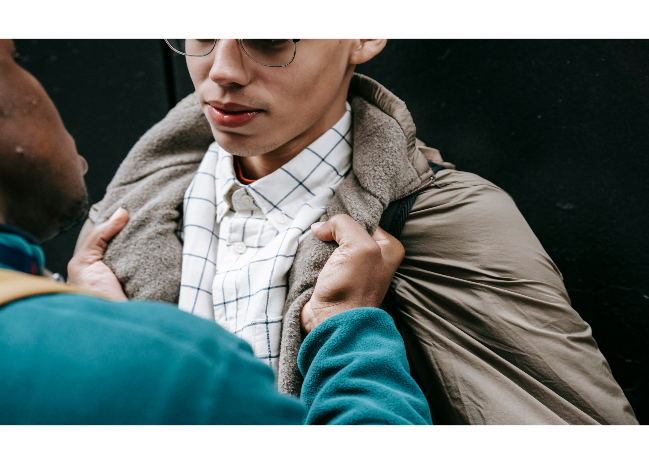 Čustvena in 
socialna pismenost
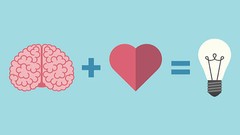 Neželeno vedenje
Dobro počutje ali dobro znanje?
Absurdno: dobra klima ali učinkovito delo?


Aktivnost lažje opravljamo, če se DOBRO POČUTIMO: 
če nas aktivnost zanima, se nam zdi smiselna, 
če smo dejavni in čutimo, da imamo vpliv, 
če smo postavljeni pred izzive,                                         ki smo jim kos, 
in čutimo spodbudo in podporo.
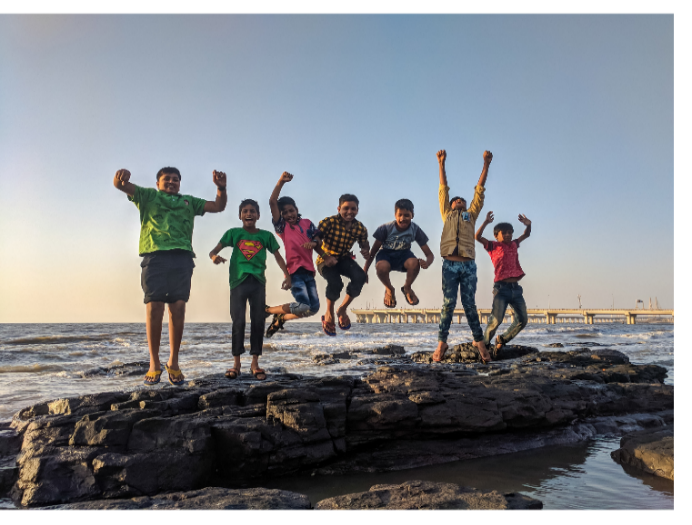 Kaj mislimo z dobrim počutjem v učnem okolju?
Ne lenoba, pasivnost in čutno ugodje, ampak  

DOBER STIK (z drugimi in s seboj) TER  VKLJUČENOST V SMISELNO DEJAVNOST!






Ali je učenje igra ali napor?

Učenje je lahko igrivo, a sta potrebna tudi zavzetost in trud.   
Z vključujočim pristopom/dobrimi odnosi pa ga lahko olajšamo in hkrati prispevamo k zdravemu osebnostnemu razvoju!
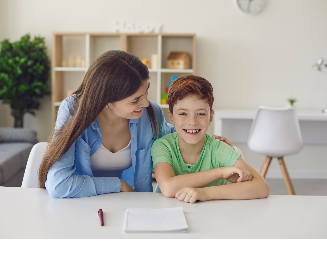 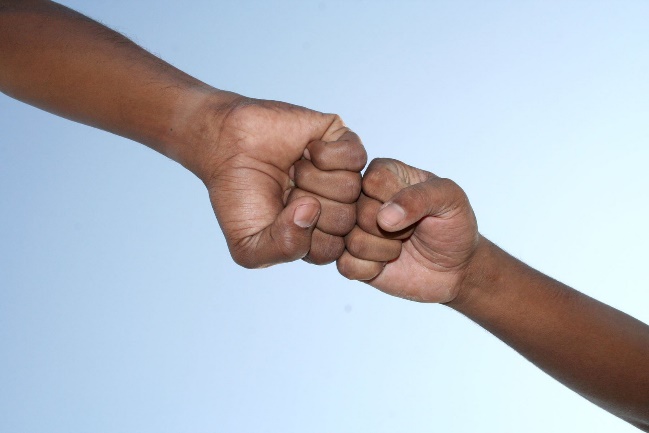 Kaj nam o tem povedo raziskave?
POZITIVNI ODNOSI se odražajo (Pečjak, Peklaj, 2015, Košir, 2006):
v dobrem počutju oz. občutju pripadnosti
višji samozavesti
višjem vrednotenju socialnosti
večji učni zavzetosti
boljšem učnem dosežku.

ODNOS UČITELJ-UČENEC ima zelo močan vpliv (0,72) na ŠOLSKE DOSEŽKE (Hattie, 2014)

KAKO UČENCI VIDIJO UČITELJA (ali jih učitelj upošteva, spodbuja, se lahko nanj obračajo) pa srednje močan (0,44). 

„Poučevanje je veliko več kot le uporaba dobre didaktike, ampak imajo pri učinkih poučevanja odločilno vlogo ODNOSI.“ (Pianta v Pečjak, Peklaj, 2015)
Zakaj nas skrbijo ugotovitve PISE?
Ob zelo dobrih dosežkih v znanju slaba zaznava učiteljev podpore in lastnih pozitivnih čustev pri pouku:

podpovprečna raven zadovoljstva v branju…

podpovprečna zaznava navdušenja pri poučevanju

najnižja pogostost povratne informacije o napredku

najnižji rezultat zaznavanja ponosa in radosti.

35 % slo učencev/k poročalo, da so pogosto ali vedno žalostni, 
polovica, da se pogosto ali vedno počutijo zaskrbljene.

https://www.pei.si/sporocilo-za-medije-rezultati-mednarodne-raziskave-pisa-2018/
Interaktivna aktivnost
„Kaj potrebujem za dobro delovanje (v skupini)“





Uporaba v kolektivu, z učenci … za oblikovanje dogovorov/pravil o so-delovanju
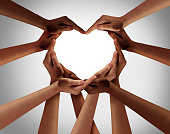 Priročniki z orodji ZRSŠ
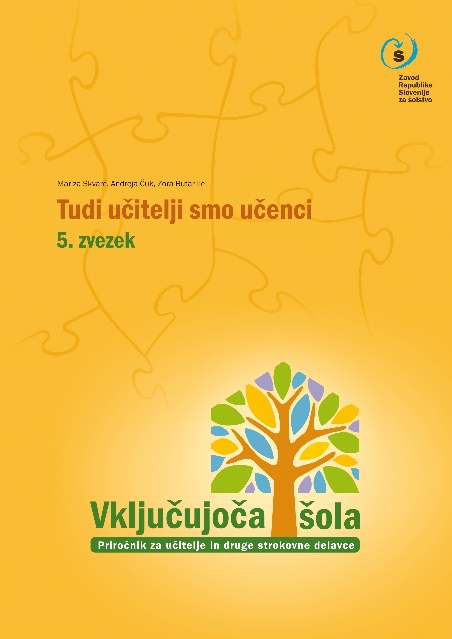 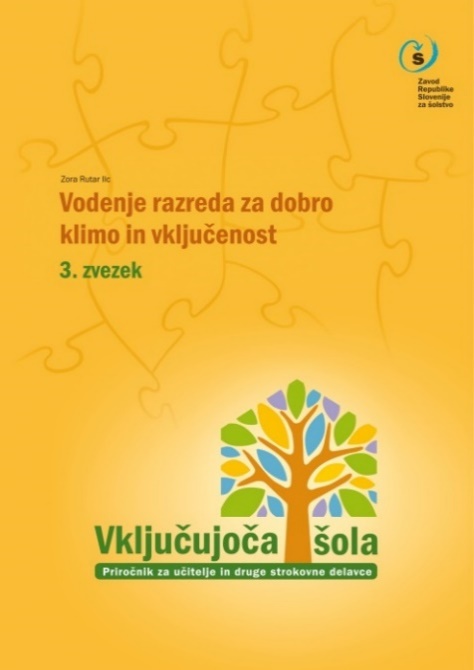 https://www.zrss.si/wp-content/uploads/2021/varno%20in%20spodbudno%20ucno%20okolje/2019-05-10-kako-do-spodbudnega-in-varnega-ucnega-okolja.pdf
Kako lahko ugotavljamo počutje/klimo?Lestvica za klimo: priročnik, 3. zvezek, str. 14
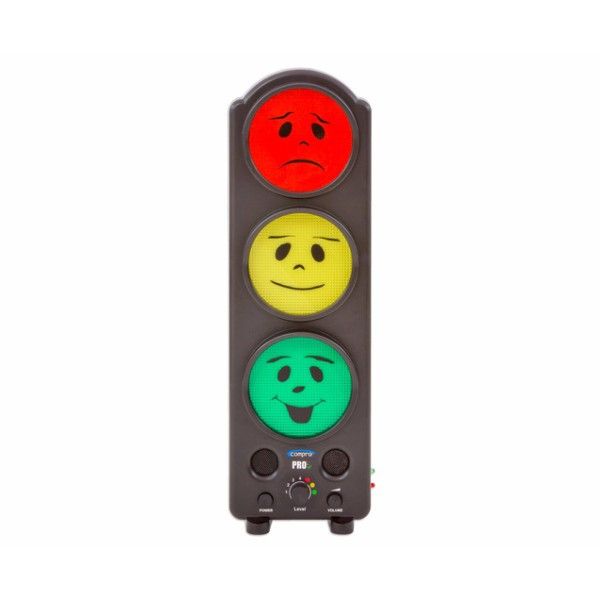 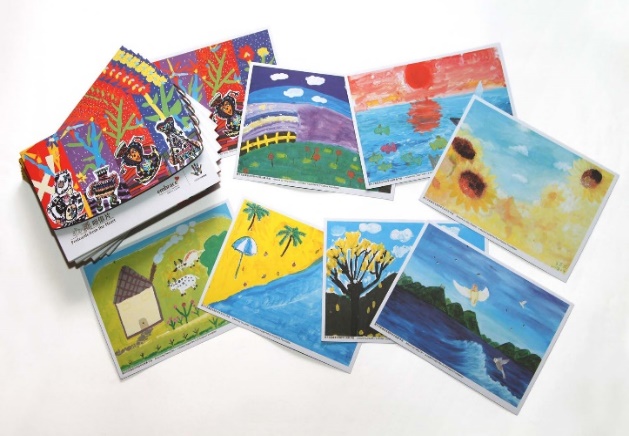 Možnost uporabe kot izhodišče za pogovore:
s posamezniki in skupino
v kolektivu o učencih in razredih
s starši na GU in RS.
Kaj lahko za dobro klimo in počutje naredi učitelj?Opomnik „Vodenje razreda za dobro klimo“: 3. zvezek, str. 12
SKRB ZA VARNOST, ORIENTACIJO
POTRDITEV, SPREJETOST
SPOŠTLJIVA IN SPODBUDNA KOMUNIKACIJA
PODPORA IN POZITIVNA IN REALISTIČNA PRIČAKOVANJA
SPREJEMANJE RAZLIČNOSTI, INDIVIDUALIZACIJA, PERSONALIZACIJA
PRAVIČNOST
UPRAVLJANJE S KONFLIKTI
SKRB ZA PSIHOFIZIČNO BLAGOSTANJE

Prim. tudi: Kakovost v vrtcih in šolah (http://solazaravnatelje.si/ISBN/978-961-6989-31-2.pdf)
Kako in na kaj delujejo odnosi?Občutek lastne vrednosti in kompetentnosti
KAKO VREDEN IN POMEMBEN SEM KOT OSEBA – „Drugim je mar zame!“
KAJ (ŽE) ZMOREM, KAJ MI USPEVA, KAKO NAPREDUJEM, KAKO SI PRIZADEVAM – pomen FB/FS
   Nekritično oboževanje, „potuha“            nerealna samopodoba 
   Neusmiljen pritisk           občutki nekompetentosti, nizko samozaupanje
   Ignoranca in zanemarjanje ali pa agresija
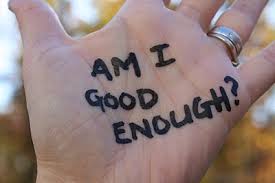 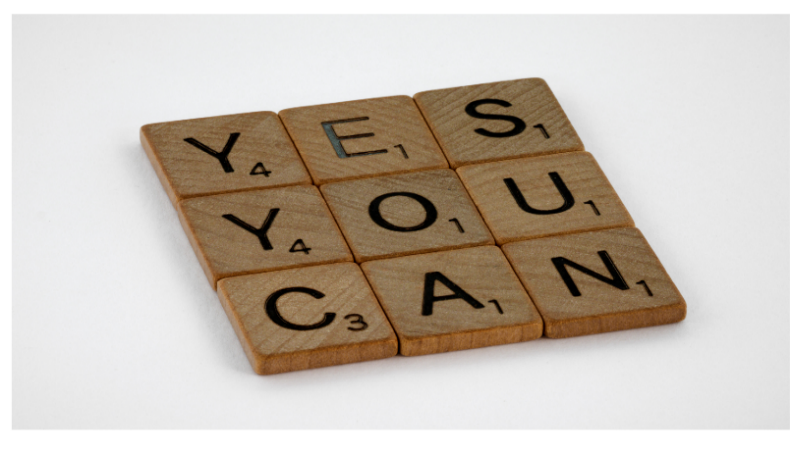 Pasti in posledice skrajnosti
PREVELIK PRITISK
Ambicije, perfekcionizem

Strah pred napakami, sporočanje, da niso OK, zaskrbljenost, zbujanje občutkov nekompetent.

Obsojanje, obtoževanje, zbujanje občutkov krivde,   
              
Pretirana pričakovanja in storilnostni pritisk

                      


Nizko samospoštovanje, nezaupanje v svoje zmožnosti, občutki krivde, perfekcionizem, iskanje potrditev s strani 2., preobremenjenost in izgorelost, zaskrbljenost, pretirana odgovornost
IGNORANCA, ZANIČEVANJE, AGRESIJA

Ignoranca, omalovaževanje, zaničevanje, zmerjanje, žaljenje 
Potenciranje napak, pomanjkljivosti, fokus samo nanje, enačenje z vrednostjo osebe
Obsojanje, obtoževanje, agresija
Prenizka pričakovanja, podcenitev prizadevanj ali sposobnosti





Odsotnost samospoštovanja, nezaupanje v svoje zmožnosti, občutki krivde, iskanje potrditev s strani 2. ali pa neustrezne oblike uveljavljanja, premajhna pričakovanja do sebe in premajhna odgovornost
POVELIČEVANJE IN POPUSTLJIVOST

Poveličevanje in zaščitništvo
Spregledovanje napak in pomanjkljivosti, zmanjševanje njihove pomembnosti
Odvezovanje od odgovornosti, popustljivost
Nekritična pričakovanja brez spodbujanja prizadevanja ali upoštevanja sposobnosti 
„Potuha“ namesto ustrezno odmerjenih zahtev in podpore



Narcisoidnost, razvajenost, odsotnost zdrave samokritičnosti, pripisovanje krivde in odgovornosti drugim, socialna neobčutljivost, neodgovornost, nesamostojnost, lagodnost
4 vzgojni tipi staršev in učinki (po Bondy in Ross, Bowlby idr … izpeljala Rutar Ilc, Zavod RS za šolstvo, 2020)
AKTIVNO ZAHTEVANJE
STORILNOSTNI AMBICIOZNEŽ
Ima močan interes za otrokove vidne dosežke, ne pa za njegovo psihično blagostanje
Ceni absolutne dosežke, ne pa procesa in napredka
Ima visoke standarde, ambicije in zastopa perfekcionizem
Svari pred napakami, sporoča, da niso OK,
Zaskrbljen, zbuja občutke negotovosti in nekompetentnosti
Neizprosen storilnostni pritisk
Vsiljuje preveč pomoči, izčrpava
Ob neuspehu obsoja, zbuja občutke krivde
Doživljen kot zahteven, skrben, kaznovalen


Nizko samospoštovanje, nezaupanje v svoje zmožnosti, občutki krivde, perfekcionizem, iskanje potrditev s strani 2., preobremenjenost, izgorelost, zaskrbljenost, pretir odgovornost
SPODBUDNO ODLOČEN (»WARM DEMANDER«)      
Si prizadeva za dober stik in zaupanje
Izraža toplino/naklonjenost skozi (ne)verbalne znake: nasmeh, dotik, spodbuden ton in dobrodušen humor
Razumevajoč, spoštljiv, podporen na vseh področjih
Se zanima za pomembne osebe in dogodke svojega otroka
Izraža visoka pričakovanja in ponuja ustrezno dozo podpore 
Spodbuja potreben napor oz. zavzetost pri učenju in pomaga krepiti psihično odpornost in zdravo asertivnost.
Spodbuja potreben napor oz. zavzetost pri učenju 
Doživljen kot skrben,  osebno zavzet, dobronameren, potrpežljiv, naklonjen in spodbuden 

Občutek lastne vrednosti, samospoštovanje, zaupanje v lastne zmožnosti, osebnostna čvrstost, odločnost, odgovornost, samouravnavanje, učna zavzetost, realna pričakovanja, spoštljivost
OSEBNA ZAVZETOST
IGNORIRANJE POTREB
SENTIMENTALIST
Ščiti pred vsakršno preizkušnjo in neuspehom
Išče izgovore za neuspeh in premajhna prizadevanja, popustljiv 
Preveč podpira ali pa znižuje zahtevnost
Ne spodbuja potrebne zavzetosti
Dopušča vedenje , ki ni v korist, preveč popustljiv.
Daje „potuho“ namesto ustrezno odmerjenih zahtev, podpore
Neutemeljeno pretirano poveličevanje in zaščitništvo
Spregledovanje napak in pomanjkljivosti, zmanjševanje njihove pomembnosti
Odvezovanje od odgovornosti, nekritična popustljivost
Doživljen kot tak, da se ga da manipulirati in izkoriščati


Narcisoidnost, razvajenost, odsotnost zdrave samokritičnosti, pripisovanje krivde in odgovornosti drugim, socialna neobčutljivost, neodgovornost, nesamostojnost, lagodnost
IGNORANT ALI AGRESIVNEŽ
Ne nudi podpore, ni skrben, ne nudi topline
Ignorira otroka
Ali pa omalovažuje, zaničuje, zmerja, žali, nadira
Ignorira tudi neuspeh in vedenjska odstopanja ali pa nanje reagira agresivno
Potencira napake, pomanjkljivosti, fokus samo nanje, enačenje z vrednostjo osebe
Napada, obsoja, obtožuje
Ima nerealna - prenizka ali previsoka pričakovanja
Doživljen kot nezainteresiran, hladen ali kaznovalen in oster


Nesamospoštovanje, nezaupanje v svoje zmožnosti, občutki krivde, iskanje potrditev s strani 2. ali pa neustrezne oblike uveljavljanja, premajhna pričakovanja do sebe in premajhna odgovornost
PASIVNA TOLERANCA
Spodbudna odločnost (an. warm demander)Bondy in Ross (2008), The Positive Classroom, 66/1, str. 54-58Prevod in priredba Rutar Ilc, Zavod RS za šolstvo
AKTIVNO ZAHTEVANJE
SPODBUDNO ODLOČEN, VKLJUČUJOČ     
si prizadeva za dober stik in zaupanje
izraža naklonjenost skozi (ne)verbalne znake: nasmeh, spodbuden ton in dobrohoten humor
izraža spoštljivo zanimanje za učence oz. za pomembne osebe in dogodke v njihovem življenju
uspe spodbuditi vključenost in zavzetost učencev
kompetenten v stroki, didaktiki in organizaciji 
izraža visoka pričakovanja in ponuja emocionalno in učno podporo oz. oporo (»scaffold«) 
spodbuja potreben napor oz. zavzetost pri učenju in pomaga krepiti odpornost in zdravo asertivnost. 

Doživljen kot skrben,  osebno zavzet, dobronameren, potrpežljiv, pošten, naklonjen in spodbuden.
TEHNOKRAT 
ni pozoren na stik in razvijanje odnosov
ima močan interes za stroko oz. teme
ima visoke standarde in pričakuje, da bodo doseženi
zelo strokovno kompetenten.
boljši pri spodbujanju učenja neodvisnih otrok, manj pri spodbujanju tistih, ki potrebujejo pomoč.

Doživljan kot za stroko zavzet, a distanciran.
OSEBNA TOPLINA
PROFESIONALNA RAZDALJA
SENTIMENTALIST
izraža toplino/naklonjenost skozi (ne)verbalne znake: nasmeh, dotik, spodbuden ton in dobrodušen humor
izraža spoštljivo zanimanje za učence …
išče izgovore za neuspeh in premajhna prizadevanja 
iz »usmiljenja« ima nižja pričakovanja do tistih, ki so pod pritiskom ali šibki , skuša ščitit pred neuspehom
ali preveč podpira ali pa znižuje zahtevnost
ne spodbuja potrebnega napredka pri učencih
dopušča vedenje , ki jim ni v korist, preveč popustljiv.

Učenci ga imajo radi, izkoriščajo pa njegovo popustljivost.
ELITIST
ni pozoren na stik in razvijanje odnosov
ima distanco do učencev, ki mu niso blizu
ima nižja pričakovanja do šibkih.
poučevanje osredotoča na uspešne in neodvisne, ne posveča pozornosti pomoči potrebnim.
medkulturne in  2. razlike, ki izvirajo iz zunanjih okoliščin, pripisuje intelektualni nižjim zmožnostim
nekaterim zato zbuja občutek, da so izključeni iz intelektualnih aktivnosti skupine
tolerira samostojne in uspešne učence, da počnejo aktivnosti, nepovezane s poukom, dokler ne motijo 

Učenci ga doživljajo kot hladnega in neskrbnega, s protekcijo do najbolj uspešnih.
PASIVNA TOLERANCA
Kdaj torej „smemo“ biti prijazni?
Ko gre naklonjenost, spodbudnost, zanimanje, odzivnost, spoštljivost, skupaj s pozitivnimi pričakovanji in stopnjevano oporo.

„Prijaznost“ DA, če je učitelj hkrati odločen                                                          in zna postaviti meje in pričakovanja                                                                   in pri tem ustrezno podpreti! 

Ne da se izsiliti „rad imeti vse“, zadošča:
 SPODBUDNA ODLOČNOST, PODPORNA ZAHTEVNOST                (Warm Demander)
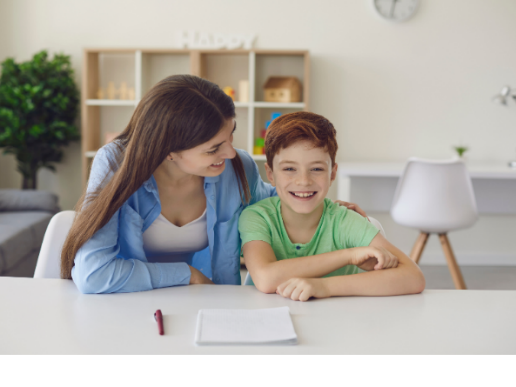 Kako s tem krepimo občutek „zmorem“?
„Spodbudno zahteven“ odnos oz. vključujoč pristop gradi na:

kompetentnosti (povratna info z usmerjeno pohvalo,                  spodbude, pozitivna realna pričakovanja s podporo)

samouravnavanju in avtonomiji (možnost izbire,                          in prispevanje, prevzemanje odgovornosti)   

sprejetosti in povezanosti (socialna opora, toplo okolje -                                      “mar mu je zame“, sodelovalnost, druženje). 

NE RAZVAJANJE/POMEHKUŽENJE, AMPAK VZGAJANJE K SAMOURAVNAVANJU IN SAMOSTOJNOSTI!
S stopnjevano (p)o(d)poro in FB krepimo spoprijemanje z izzivi.
Didaktični pristop, ki je v skladu s tem, je FORMATIVNO SPREMLJANJE
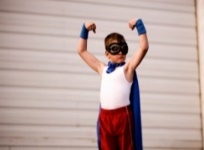 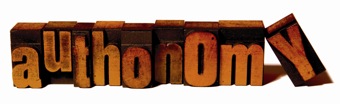 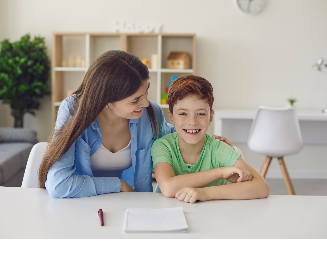 Vodenje razreda za dobro vključenost / zavzetost
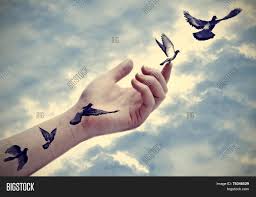 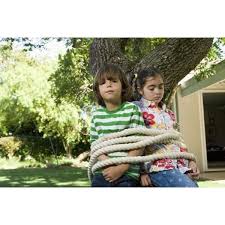 Vodenje razreda za dobro vključenost (disciplino) (3. zvez., str. 22)
Stopnjevanje signalov  Opomnik za dobro disciplino, 3. zvezek, str. 22, 23
(Ne)besedni signali: pokažem, da sem opazil, spomnim na dogovore. 

Uporaba premora: preneham s svojo aktivnostjo. 

Okrepljeni neverbalni signali: stopnjujem kontakt, npr. približevanje

Razjasnjevanje: zastavim vprašanja.

Sklicevanje na odgovornost: ob sklicevanju na pravila dam možnost, da lahko spremeni vedenje; podam predloge in navodila. 

Napoved posledic: odločno pozovem k prenehanju, napovem posledice.

Izvajanje dogovorov: ravnam v skladu z dogovori.

Timsko sodelovanje: po potrebi se povežem s svetovalno službo in starši
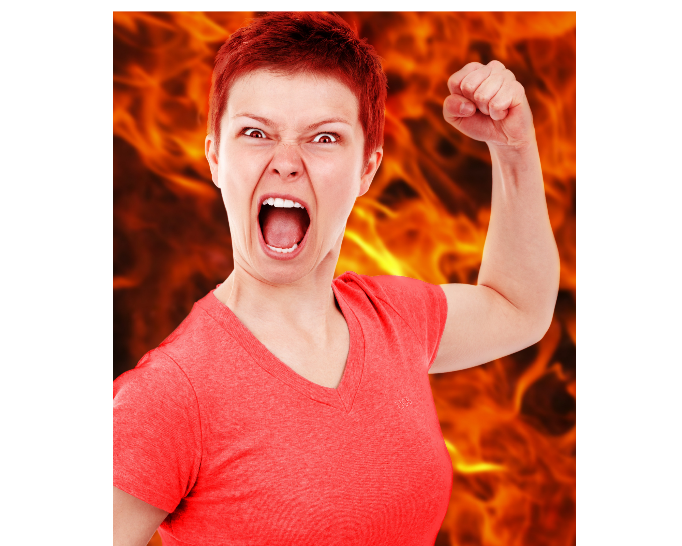 Kaj je za neželenim vedenjem?
Nepozornost, odsotnost
Neupoštevanje navodil, nesodelovanje pri aktivnosti
Nemir, klepet, motenje
Vstajanje, premiki po razr.
Oglašanje, pripombe
Vpitje, kričanje, žaljenje
Agresija, nasilno vedenje
Dolgčas, nesmisel
Nerazvite delovne navade
Vzgojna zanemarjenost
Manjša zmožnost inhibicije
Motnje pozornosti
Nevrološke motnje
Hude čustvene stiske, travme
Nevrotične in psihiatrične motnje
Vzorci v družini
Agresija, zlorabe
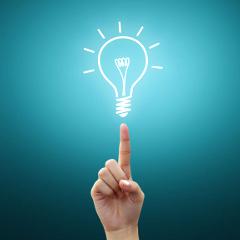 Kako ravnati?4. zvezek
Dolgčas, nesmisel
Nerazvite delovne navade
Vzgojna zanemarjenost
Manjša inhibicija
Motnje pozornosti
Nevrološke motnje
Hude čustvene stiske, travme
Nevrotične in psihiatrične m.
Vzorci v družini
Agresija, zlorabe
Zanimive, vključujoče dejavnosti
Načrt podpore (strategije, dogovor) 
Spremljanje, skupine, starši
Učenje učenja, FS, čustveno-socialno učenje, vedenjsko kognitivi pristop

Nevrološka, pedopsihiatrična, psihoterapevtska obravnava
Premestitve, namestitve, specialno pedagoška obravnava
4R za disciplinske probleme, 3. zvezek, str. 25                ABC model za neželeno vedenje, 4. zvezek, str. 18 - 22
Razumno se odzovem: vzdržim se nepremišljenih impulzivnih reakcij


Razlikujem vedenje od osebe


Razumem dogajanje in ga ne vzamem osebno, npr.: razumem čustva za vedenjem in to pomagam razumeti tudi učencu                ABC


Reagiram odločno, a konstruktivno, usmerjeno v rešitve, spodbujam  prevzemanje odgovornosti                 načrt podpore želenemu vedenju
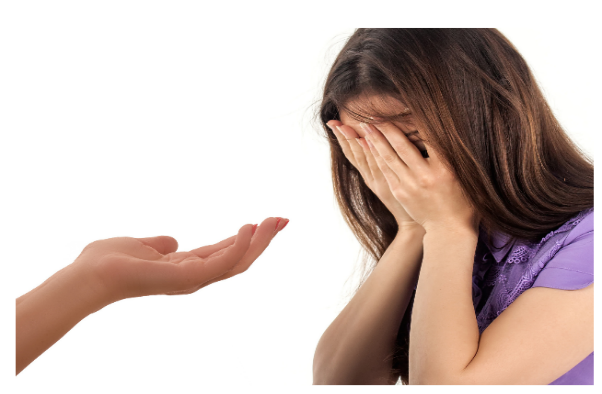 Kaj sestavlja čustveno in socialno pismenost?več v Vidmar, Kozina idr., VIZ 3/4, 2018), glej tudi https://www.zrss.si/strokovne-resitve/digitalna-alnica/podrobno?publikacija=195
ČSP ni razčustvovanost,
ampak zavedanje 
in uravnavanje
čustev ter 
upoštevanje
drugih:
Kaj lahko naredimo v razredu, šoli, okolju?
RU in RaP (delavnice/ pogovori/interakcijske igre/povezovalne aktivnosti)
pri pouku kratke vaje za koncentracijo, sproščanje, samouravnavnavanje, povezovanje, refleksijo … 
pouk pri predmetu, seminarske, raziskovalne naloge, eseji na odnosne teme 
medpredmetne/kurikularne povezave
projektno delo, interesne dejavnosti, 
razstave, prireditve, okrogle mize, akcije, natečaji (npr. za solidarne akcije)
sistematična krepitev kulture nenasilja (aktivnosti za krepitev povezanosti-delavnice, krožki, spoznavni tabori, „timbildingi“ …)
postavljanje dogovorov o sodelovanju/kulturi nenasilja z učenci
moderirani skupni pogovori o pomembnih temah: pohvale/ sankcije, sodelovalnost/ tekmovalnost, vrednote …
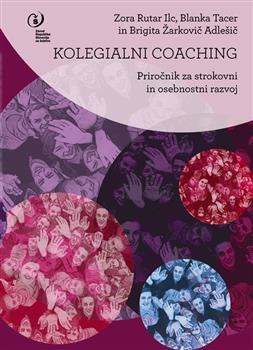 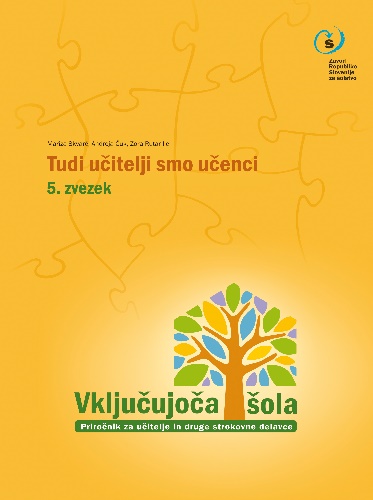 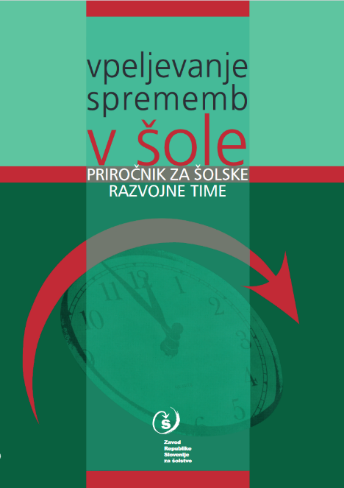 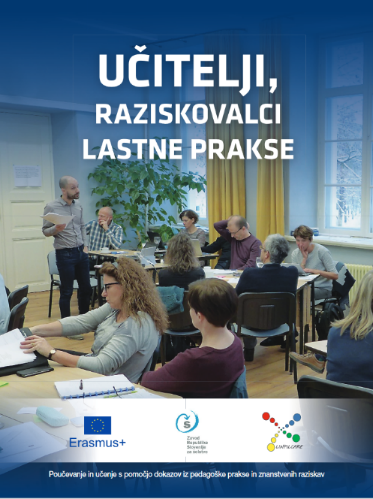 dobro vodeni vključujoči, moderirani sestanki /razprave med osebjem, s starši s skupinskimi formati, npr. Reševanje dilem, Svetovna kavarna …),
kolegialno podpiranje ob vzgojnih in disciplinskih izzivih (npr. s pomočjo opomnikov) 
deliberacija (javna razprava vseh deležnikov o perečih temah)
usposabljanja učencev, učiteljev in staršev (senzitivni treningi, komunikacijske in socialne spretnosti, mediacija, reševanje konfliktov, kolegialni coaching …) 
vrstniška mediacija, tutorstvo, prostovoljstvo
oblikovanje tima za spodbudno in varno učno okolje . 

VELIKE SPREMEMBE SE NE ZGODIJO NAKLJUČNO, AMPAK SISTEMATIČNO!
Primer: „Veščina meseca“
Tim/ŠSD/koordinator … z UZ poišče  izbrane veščine ter dejavnosti. 
Vsi učitelji ob različnih priložnostih izvajajo te dejavnosti z učenci  npr. na RU,  medpredmetnih povezavah, v projektih, pri RAP ...
Primeri veščin/tem tedna/meseca (po priročniku To sem jaz, NIJZ): 
AKTIVNO POSLUŠAM
POSTAVIM SE ZASE
ZAUPAM IN SODELUJEM; 
MOJI POTENCIALI IN INTERESI; 
JAZ IN NEUSPEH; 
SPROŠČAM SE; 
PREPOZNAVAM IN IZRAŽAM SVOJA ČUSTVA; 
PREVZEMAM ODGOVORNOST ZA SVOJE VEDENJE, 
REŠUJEMO KONFLIKTE
REŠUJEMO PROBLEME
Primer: Model ČSP CASEL sistematično vgrajen v pouk ali v RaP (1-9):
Predloga za načrt strategije na ravni šoleKoliko in katere konkretne kakovostne izkušnje z odnosnega področja bo vsak učenec naše šole pridobil v naslednjih 3 letih?
Ali naj si prizadevamo za dobro počutje ali znanje?  
   Z dobrim počutjem/vključujočim odnosom pozitivno vplivamo nanj.
Ali dober odnos vodi v razvajanje in pomehkuženje? 
   Če razumljen kot dozirana podpora ob zahtevah, spodbuja odgovornost in čvrstost.
Ali je dober stik trepljanje in smehljanje?
   Ne, ampak je upoštevanje potreb in podpora pri napredku – „mar mi je zate!“
Ali moramo imeti radi vse otroke?
   Ne, če tega ne čutimo, človeško in pedagoško pa je, da smo podporni in „fer“.
Ali naj bo učenje igra ali napor?
   Učenje je lahko igrivo, je pa tudi napor, z gornjim pa ga olajšujemo.
Ali naj bomo prijazni ali strogi?
   Spodbudno odločni, toplo zahtevni in podporni.
Ali je lahko dobra samopodoba škodljiva?
   Občutek kompetentnosti, temelječ na prizadevanjih in povratni info, je formativen.
Ali razumevanje vedenja pomeni odobravanje?
   Ne, pomeni pa, da razumemo razloge zanj in bolj preudarno izbiramo odzive.
Ali je iskrenost direktnost?  Ne, je nerahločutna impulzivnost, iskrenost pa pomeni DOSEČI 2.
Ali je čustveno opismenjevanje razčustvovanost?
   Ne, nasprotno: je učenje uravnavanja čustev/reakcij in upoštevanja teh pri drugih.
Popotnica
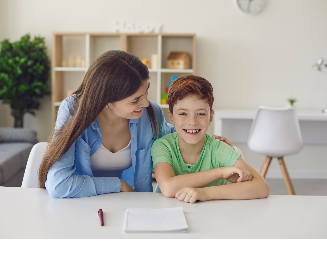 Ker si vreden,
mi je mar „zate“, 
zato zaupam vate               
in te podpiram
pri učenju 
ter pri premagovanju ovir.
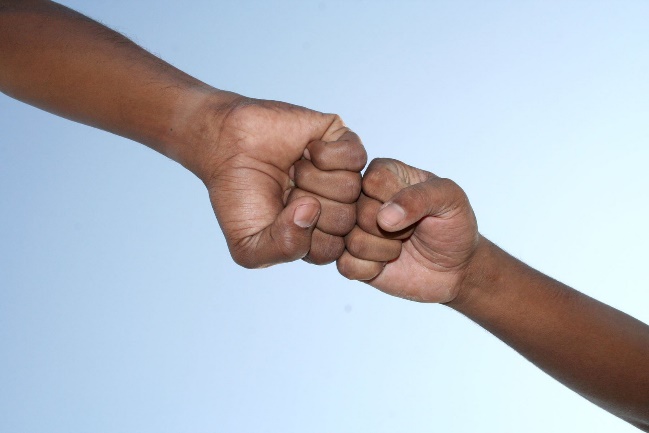 Povezave
Zavihek VSUO na spletni strani ZRSŠ:  
https://www.zrss.si/stiki-s-prakso/aktualno/varno-spodbudno-ucno-okolje/

Tematska številka revije Vzgoja in izobraževanje o odnosih. 2018, št. 3-4
https://www.zrss.si/zrss/wp-content/uploads/2020-04-17-revija-viz_3-4_2018.pdf
Tematska številka revije Vzgoja in izobraževanje o vzgoji in avtoriteti. 2015, št. 4-5
https://www.zrss.si/digitalnaknjiznica/VIZ-4-5-2015/
Navodila za ravnanje v primeru medvrstniškega nasilja
https://www.zrss.si/strokovne-resitve/ponudba-resitev/medvrstnisko-nasilje-v-viz
Viri:
Bluestein J. (1998). Disciplina 21. stoletja. Ljubljana, Zavod RS za šolstvo.
Bondy E. in Ross D. D. (2008), The Teacher as Warm Demander, The Positive Classroom, v Educational Leadership, 66/1, str. 54-58
Deci E. L. in Ryan R. M. (2010). Self-Determination. New York, NY: John Wiley & Sons, Inc. 
Greene R. W. (1999). Eksplozivni otrok. Ljubljana, Orbis 1999.
Hattie J. (2012). Visible Learning for Teachers. Oxon: Routledge. Glej tudi: https://visible-learning.org/hattie-ranking-influences-effect-sizes-learning-achievement/
Juul, J. (2014). Šolski infarkt. Kaj lahko storimo, da bo šlo otrokom, staršem in učiteljem bolje. Celovec: Mohorjeva družba.
Košir K. (2013). Psihosocialni odnosi v šoli. Maribor: Pedagoška fakulteta Univerze v Mariboru.
Kozina A. idr. (2018). Kako do spodbudne in vključujoče razredne klime z razvijanjem empatije? V Vzgoja in izobraževanje 5/2018. Ljubljana: ZRSŠ. Str. 10-17
Malešević T. (2018). Pomen dobrih socialnih odnosov med učitelji in učenci in učiteljeve odnosne kompetence. V Vzgoja in izobraževanje 5/2018. Ljubljana: ZRSŠ. Str. 17-25.
Peklaj C. in Pečjak S. (2015). Psihosocialni odnosi v šoli. Ljubljana, Znanstvena založba FF.
Rutar Ilc Z. (2017). Vodenje razreda za dobro klimo in vključenost. Ljubljana, ZRSŠ
Vidmar idr. (2018). Čustvene in socialne kompetence strokovnih delavcev: (spregledani) dejavnik v razvoju strokovnih delavcev ter učencev. V Učiteljev glas, priloga revije Vzgoja in izobraževanje 5/2018. Ljubljana: ZRSŠ. Str. 18-26.

Fotorafije pridobljene na: https://www.shutterstock.com/explore/royalty-free-images; https://www.gettyimages.com/m ; https://www.pexels.com/; https://www.canva.com/  …